محاضرة (7) كرة سلة ثانية
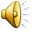 محاضرة (7) كرة سلة ثانية
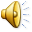 محاضرة (7) كرة سلة ثانية
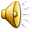 محاضرة (7) كرة سلة ثانية
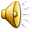 محاضرة (7) كرة سلة ثانية
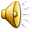